What did THE ROMANS do for us?
Lesson 6
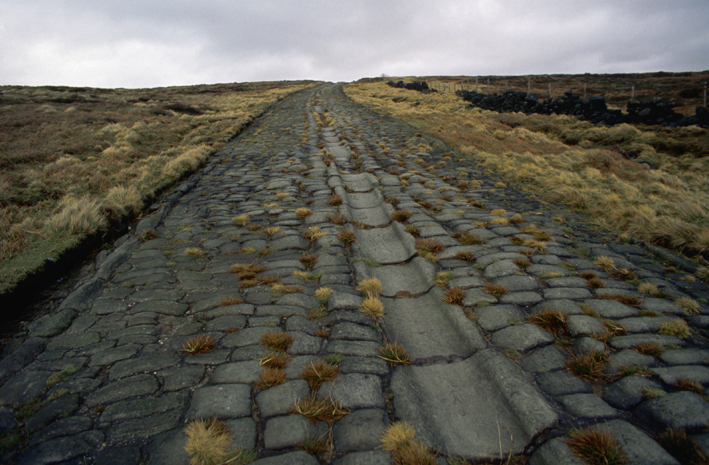 I can explain the impact Romans had on Britain

Any ideas?
Before the Roman Roads
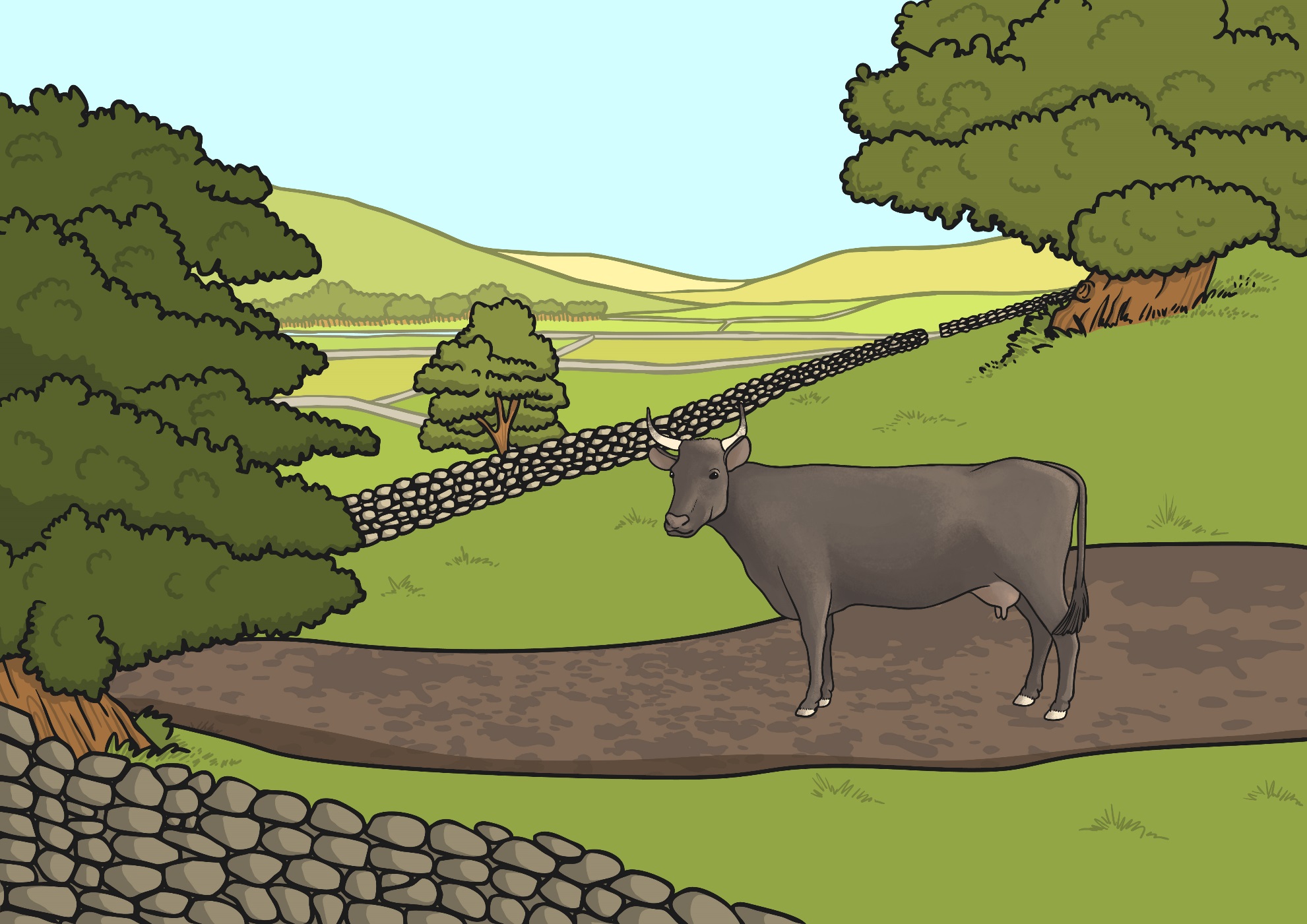 Before the Romans arrived, Britain had no proper roads. The Celts rode           horses, walked and travelled in carts pulled by oxen along paths and tracks. These paths and tracks connected local farms and hamlets, and there were some longer routes for trade. These tracks were often in very poor condition.
If the Romans had not built the roads, how do you think this would change our lives today?
Why do you think the Romans wanted to build new roads?
Can you think of 3 possible reasons?
Roman RoadsWhy did the Romans want better roads?
Did you think of any of these reasons?
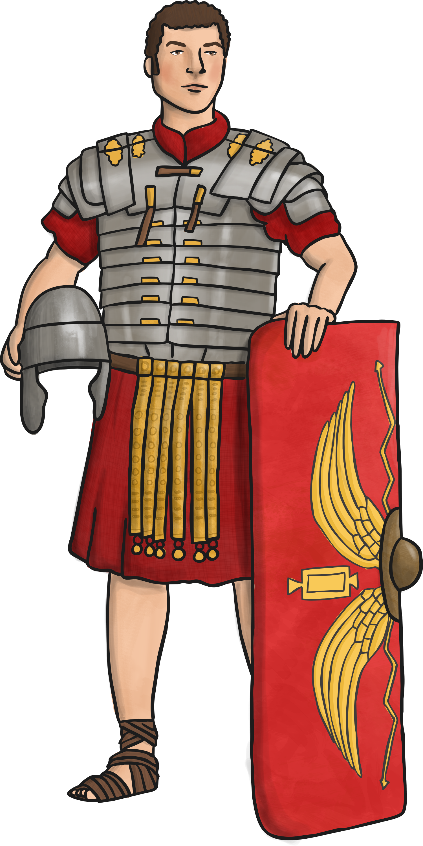 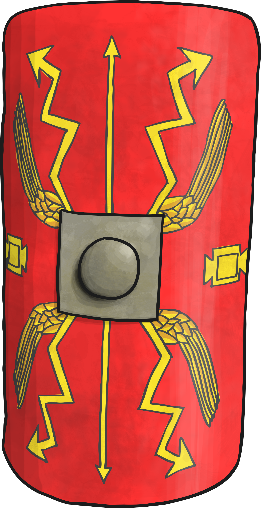 Supplies could be sent to different areas of the country.
Troops could be quickly moved from one place to another.
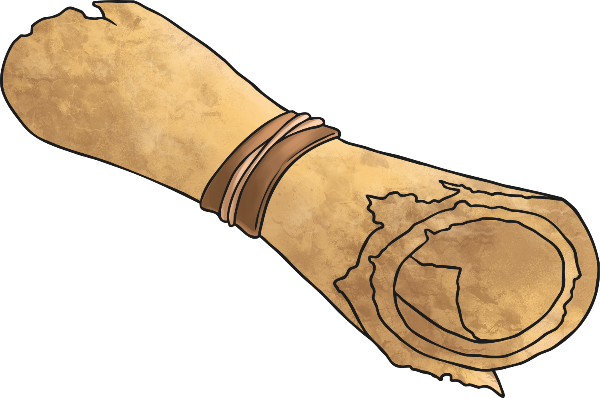 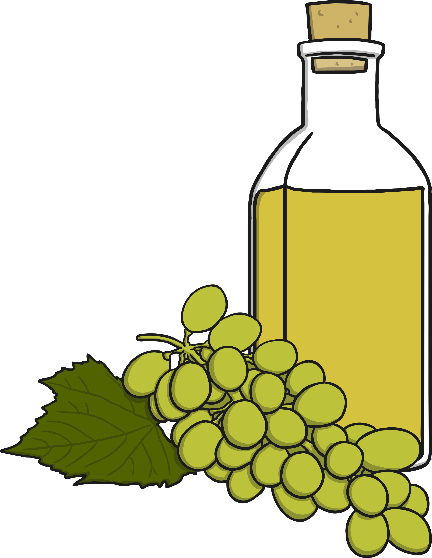 Better links between places was good for trading.
The Emperor had more control if messages could be sent quickly.
Roman Roads
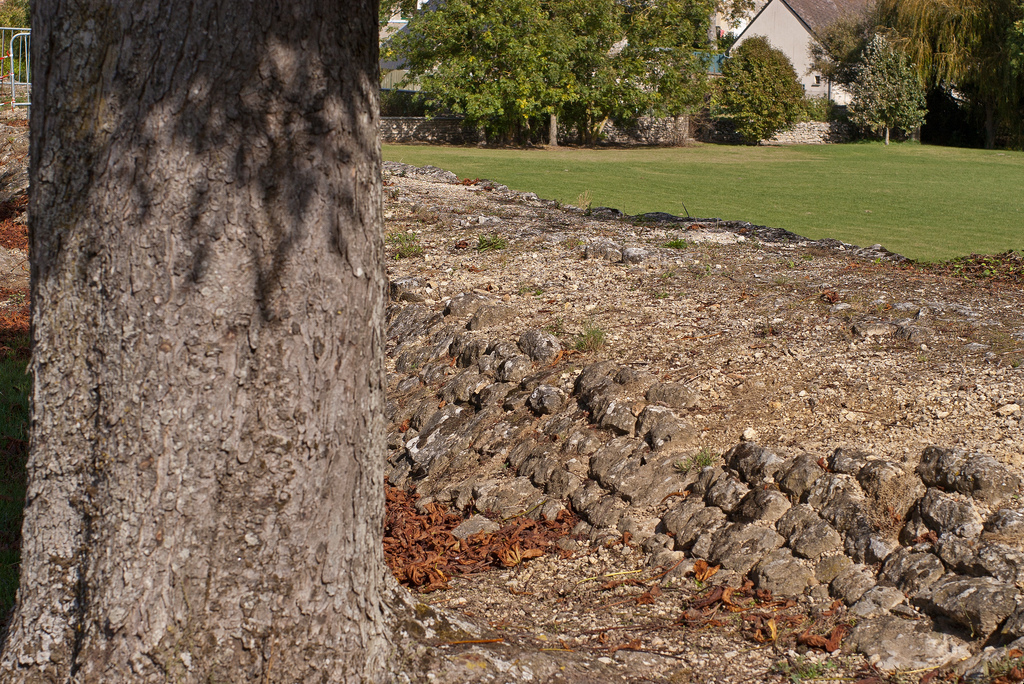 The Romans were famous for their long, straight roads. You can still see some Roman roads today, two thousand years after they were built.
The First Roman Roads
Military centres were places that the Roman armies would have live whilst they weren't in battle.  
What are ports? 
Why was it important for the Romans to link the military centres to the ports?
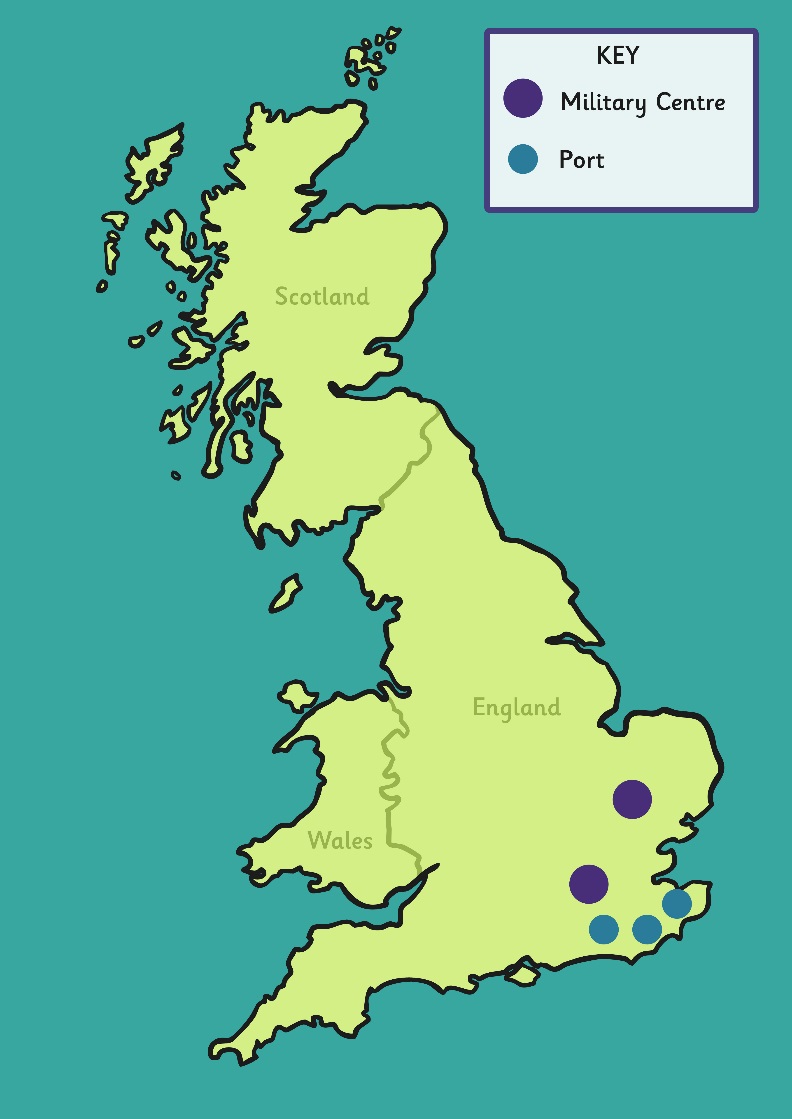 The first roads linked ports with military centres.
Colchester
Use maps (an atlas or Google maps) to locate the places.
Richborough
London
Dover
Lympne
I can explain the impact Romans had on Britain


Let’s watch.

https://www.bbc.co.uk/education/clips/zdgrkqt
The First Roman Roads
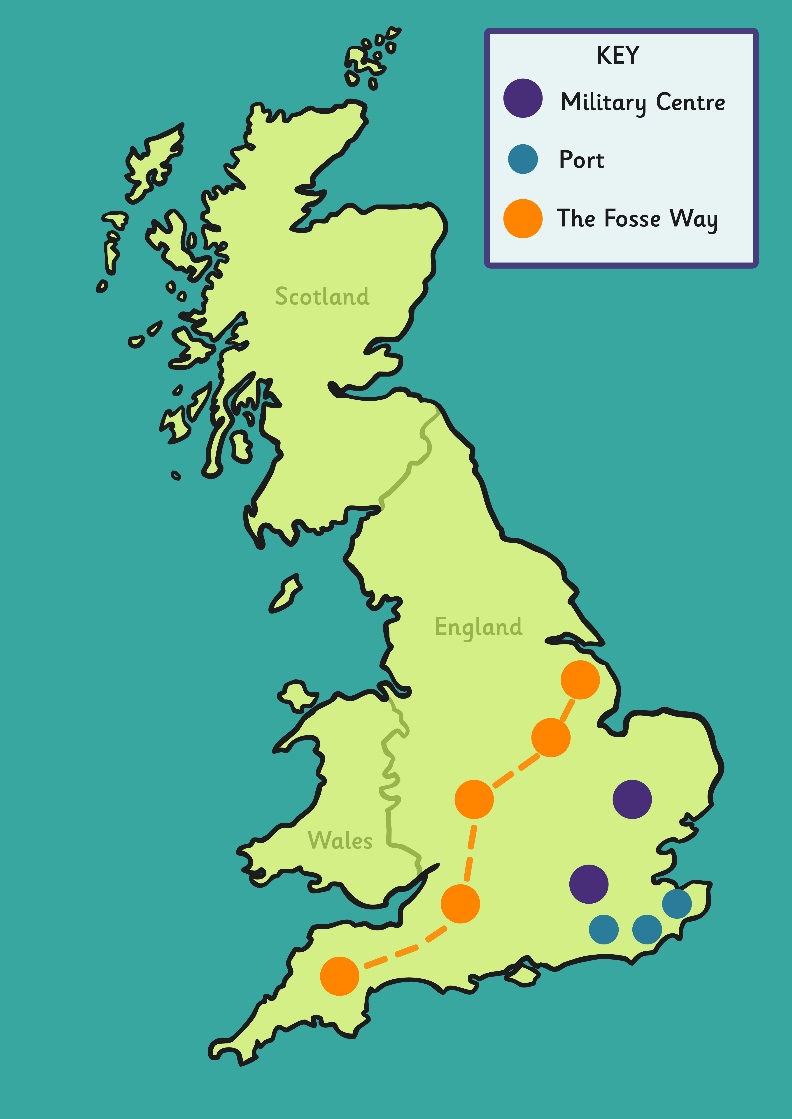 The Fosse Way was the first great Roman road in Britain. It ran from Exeter to Lincoln, passing through Bath, Gloucester and Leicester.

Can you find The Fosse Way on your map?
The first roads linked ports with military centres.
Lincoln
Leicester
Colchester
Gloucester
Richborough
Bath
Dover
Exeter
London
Lympne
More Roman Roads
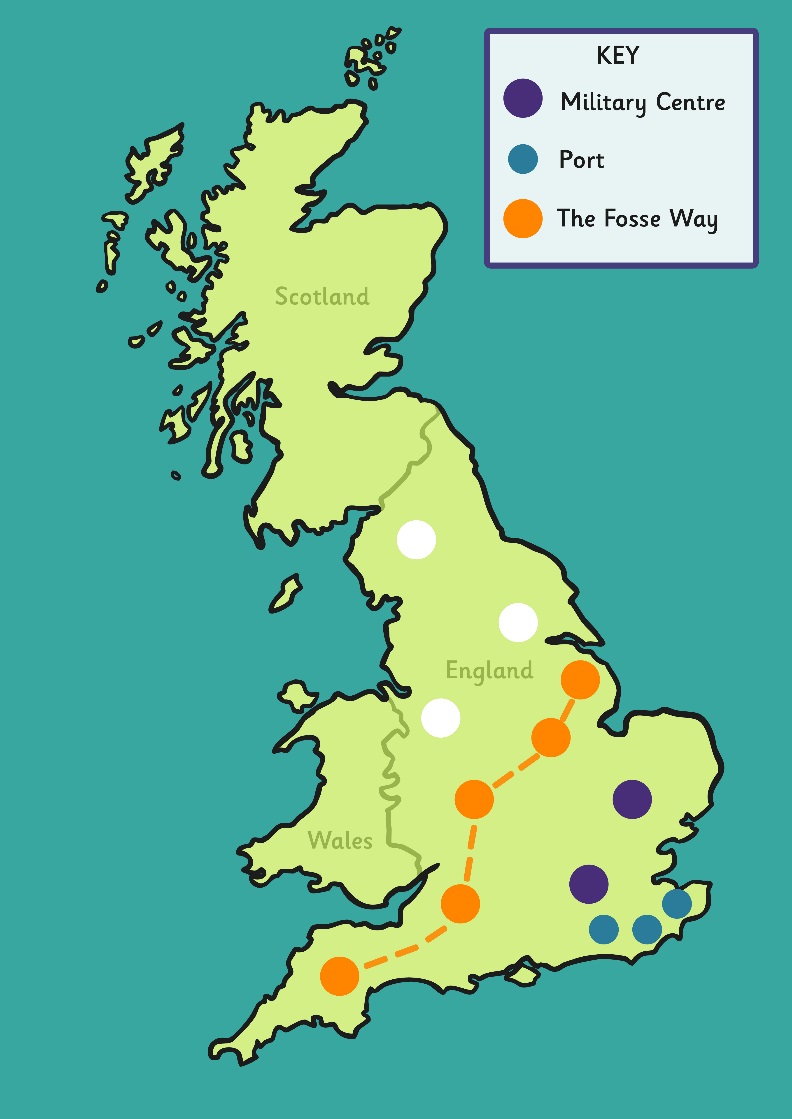 Over the years, the Romans continued to build more roads, linking to many places throughout Britain.
Eventually around 2,000 miles of Roman roads had been built.
The first roads linked ports with military centres.
Lincoln
York
Carlisle
Leicester
Chester
Colchester
Other Routes
Chester to York
London to Lincoln to York
Chester to Carlisle
Gloucester
Richborough
Bath
Dover
Exeter
London
Lympne
I can explain the impact Romans had on Britain
Mapping Roman Roads
Activity
Use an atlas to locate the start and finish points of the Romans roads on your sheet.
Mark and label the places on your map and then draw and label the road.
Use a different colour for each road.
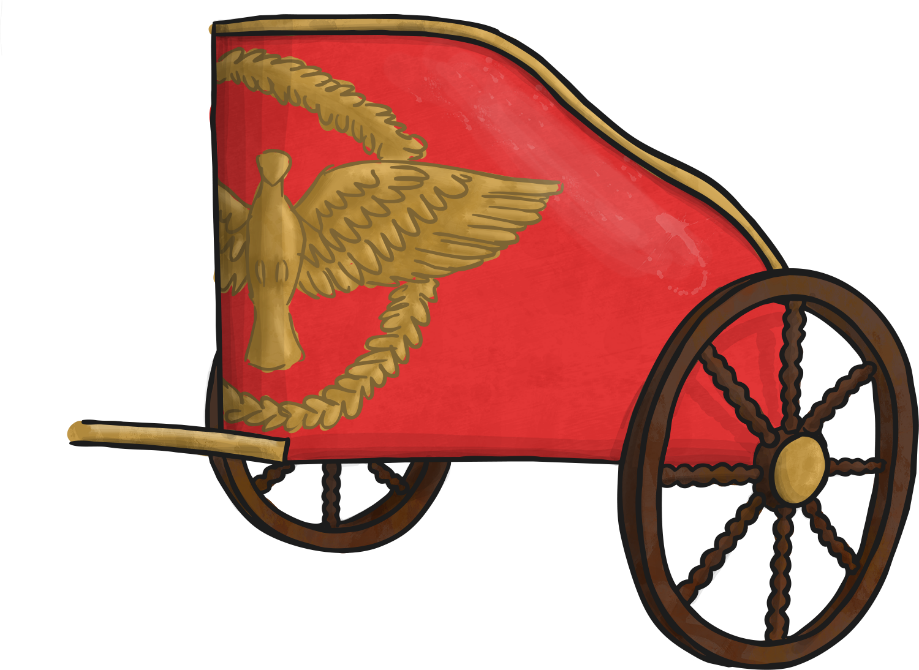 Plenary- let’s watch
https://www.bbc.co.uk/education/clips/z3kkd2p
https://www.bbc.co.uk/education/clips/zq49wmn
So what did THE ROMANS do for us?